Литературная викторина
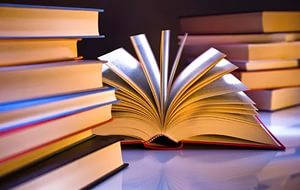 Найти деепричастие и определить, 
автора и название  произведения следующие четверостишия?
Под голубыми небесами
     Великолепными коврами,
    Блестя на солнце, снег лежит.
А.С.Пушкин. «Зимнее утро»
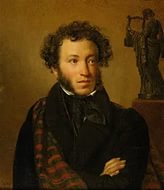 Волк ночью, думая залезть в овчарню,
    Попал на псарню.
И.Крылов. «Волк на псарне»
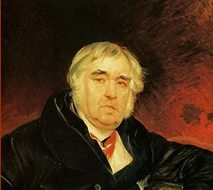 А уж от неба до земли, 
Качаясь, движется завеса, 
И будто в золотой пыли 
Стоит за ней опушка леса.
А.А.Фет «Весенний дождь»
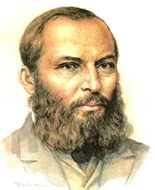 Положим, крестьянский ребенок свободно 
Растет, не учась ничему, 
Но вырастет он, если Богу угодно,
 А сгибнуть ничто не мешает ему.
Н.А.Некрасов «Крестьянские дети»
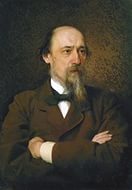 Но тих был наш бивак открытый: 
Кто кивер чистил весь избитый, 
Кто штык точил, ворча сердито, 
Кусая длинный ус.
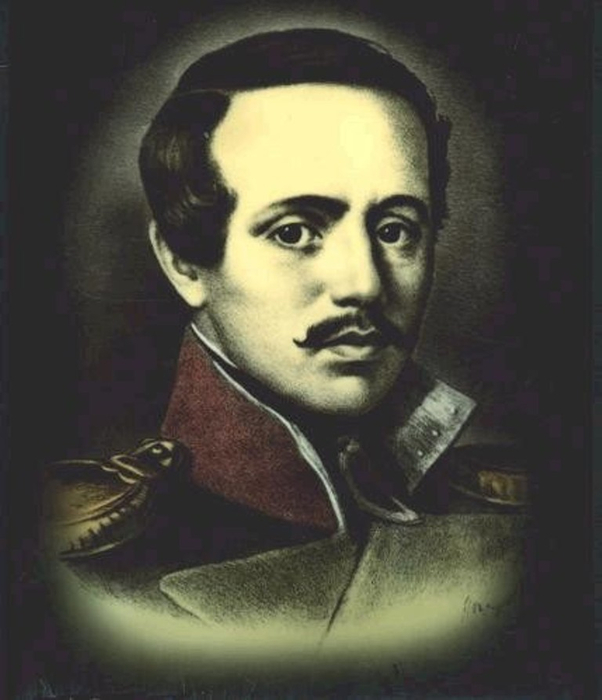 М.Лермонтов «Бородино»
Вот уж вечер. 
Роса Блестит на крапиве. 
Я стою у дороги, 
Прислонившись к иве.
С.А.Есенин
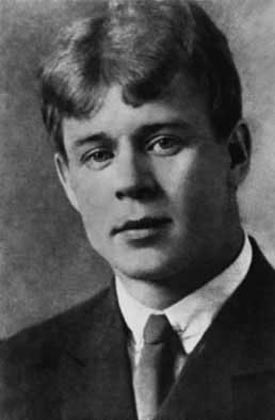 Пусть сосны и ели 
Всю зиму торчат, 
В снега и метели 
Закутавшись, спят.
Ф.И. Тютчев «Листья»
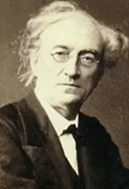